WBL – MODULE 3
Digital Security
﻿www.housingcare.net
The European Commission support for the production of this publication does not constitute an endorsement of the contents which reflects the views only of the authors, and the Commission cannot be held responsi­ble for any use which may be made of the information contained therein
Internet security – staying safe online
It is becoming more difficult to stay safe on the internet. Every day people get invitations, SMS, or e-mails from hackers or criminals who want to get access to your personal data.

NEVER give your bank numbers, or personal ID to anybody you do not know. The police never call to tell you, about an ongoing hacking of your bank account and they will never come and get your personal data.

Read more in the technical guide
Stay safe online – Some Basic steps
Show and teach
Online security what is it?
BASIC STEPS
How can we become compromised?
How do simple safety features work?
How to be vigilant
Read more in the technical guide
Stay safe online – Some Basic steps
Explain what online information security is, in their own language (no slang)
Digital assets (bank account, personal information, etc.) need as much protection as the physical ones (house, car, wallet, etc.), except that, for the most part, digital belongings can’t be insured, so the information must be handled with care. 
The consequences of online actions have as big an impact as those in real life. We can be affected by cyber-criminals, hackers don’t target only certain categories of Internet users, but extend the effects of their malicious tactics to as many people as they can reach

Read more in the technical guide
Stay safe online – Some Basic steps
How to get compromised
For them to get a better picture of how their computer could get infected and how their money could get stolen, offer some convincing examples:
• Show them how clicking a malicious ad could infect their laptop 
• Teach them about spam and how to organize their inbox  
• Advise them not to download anything suspicious 
Warn them against installing new software on their computer  without consulting someone who knows about technology (their children, an expert etc). 

Read more in the technical guide
Stay safe online – Some Basic steps
Be vigilant
Be open and approachable about questions. It’s important to be vigilant online and know how to react to different triggers that cyber-criminals might use (banners, links, spam, etc.). 
Remember to advise against giving personal information for any forms or contents they may come across online. You don’t want to worry them too much, but enough to be observant, while still enjoying Wikipedia, Facebook or other websites.

Read more in the technical guide
Stay safe online – Some Basic steps
Indicate how simple safety features work
A good way to teach about security features on a laptop is to show how to store their passwords in a safe place and to set up a password for the computer.
Teach what alerts to look for when if the antivirus kicks in (install right after the initial setup) or for signs of malware infection.
Provide information about the hotline

Read more in the technical guide
Learning themes
What people should learn
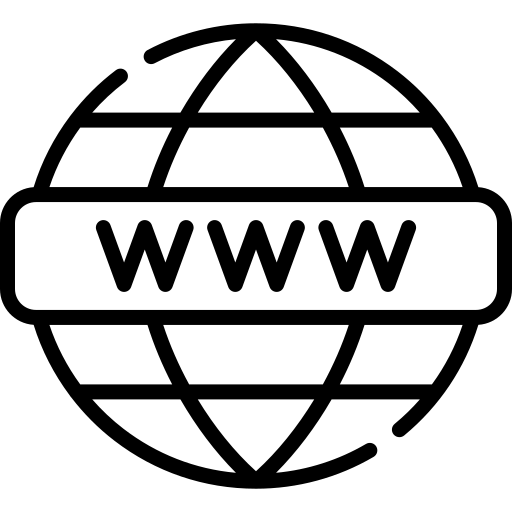 Searching the internet for information 
Search a theme on the Internet to show how it's done. How and where a search is done on the Internet is the difference between a satisfying browsing experience and a world of frustration. 
Google is easy to use and access and so is Safari. 
You can explore other possibilities together.

Read more in the technical guide
What people should learn
Social Networking
Basic steps: 
Explain the purpose of social networks. 
Explain the basics before opening an account 
Explain the privacy policy 
Create their own account, with them 
Show them how to add information to their profile
Help them to join groups on social networks

Read more in the technical guide
What people should learn
Communication

Teach how to send SMS or text messages, use Messenger and other relevant platforms
Teach the use of emojis and how to use them instead of words or sentences.
Teach how to set up an e-mail account and how to attach documents and photos.
Listen for any needs among the care workers

Read more in the technical guide
What people should learn
Ethics online

What happens to interpersonal relations and ethics, when we meet digitally?
Discuss the understanding of the concept of ethics
The language we use online (show examples)
Hiding behind a fake profile
The Wild West online (show examples)
Advice to follow (make them together)

Read more in the technical guide
What people should learn
Where to get help

There are probably family or friends who can help you or the senior learners when problems occur.
There are private IT companies that can help for a fee
There could be help from senior associations for free?
The most important thing is to ask for help.

Read more in the technical guide
Information Security is as simple as:
A B C
ALWAYS
BE 
CAREFUL
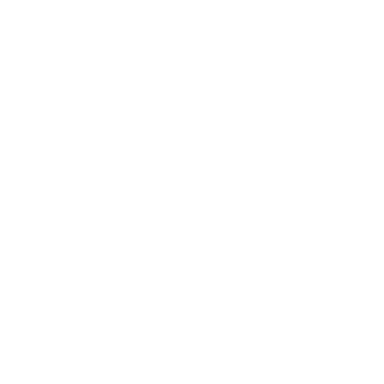 Thank you
www.housingcare.net